Content Selection:Topics, Graphs, & Supervision
Ling573
Systems & Applications
April 12, 2016
Roadmap
MEAD: classic end-to-end system
Cues to content extraction
Bayesian topic models
Graph-based approaches
Random walks
Supervised selection
Term ranking with rich features
MEAD
Radev et al, 2000, 2001, 2004
Exemplar centroid-based summarization system
Tf-idf similarity measures

Multi-document summarizer

Publically available summarization implementation
(No warranty)

Solid performance in DUC evaluations

Standard non-trivial evaluation baseline
Main Ideas
Select sentences central to cluster:
Cluster-based relative utility
Measure of sentence relevance to cluster
Main Ideas
Select sentences central to cluster:
Cluster-based relative utility
Measure of sentence relevance to cluster

Select distinct representative from equivalence classes
Cross-sentence information subsumption
Sentences including same info content said to subsume
A) John fed Spot; B) John gave food to  Spot and water to  the plants.
I(B) subsumes I(A)
If mutually subsume, form equivalence class
Centroid-based Models
Assume clusters of topically related documents
Provided by automatic or manual clustering
Centroid-based Models
Assume clusters of topically related documents
Provided by automatic or manual clustering

Centroid: “pseudo-document of terms with Count * IDF above some threshold”
Intuition: centroid terms indicative of topic
Centroid-based Models
Assume clusters of topically related documents
Provided by automatic or manual clustering

Centroid: “pseudo-document of terms with Count * IDF above some threshold”
Intuition: centroid terms indicative of topic
Count: average # of term occurrences in cluster

IDF computed over larger side corpus (e.g. full AQUAINT)
MEAD Content Selection
Input: 
Sentence segmented, cluster documents (n sents)
Compression rate: e.g. 20%
MEAD Content Selection
Input: 
Sentence segmented, cluster documents (n sents)
Compression rate: e.g. 20%
Output:  n * r sentence summary
MEAD Content Selection
Input: 
Sentence segmented, cluster documents (n sents)
Compression rate: e.g. 20%
Output:  n * r sentence summary
Select highest scoring sentences based on:
Centroid score
Position score
First-sentence overlap
(Redundancy)
Score Computation
Score(si) = wcCi+wpPi+wfFi
Score Computation
Score(si) = wcCi+wpPi+wfFi
Ci=ΣiCw,I
Sum over centroid values of words in sentence
Score Computation
Score(si) = wcCi+wpPi+wfFi
Ci=ΣiCw,I
Sum over centroid values of words in sentence

Pi=((n-i+1)/n)*Cmax
Positional score: Cmax:score of highest sent in doc
Scaled by distance from beginning of doc
Score Computation
Score(si) = wcCi+wpPi+wfFi
Ci=ΣiCw,I
Sum over centroid values of words in sentence

Pi=((n-i+1)/n)*Cmax
Positional score: Cmax:score of highest sent in doc
Scaled by distance from beginning of doc

Fi = S1*Si 
Overlap with first sentence
TF-based inner product of sentence with first in doc
Alternate weighting schemes assessed
Diff’t optima in different papers
Managing Redundancy
Alternative redundancy approaches:

Redundancymax:
Excludes sentences with cosine overlap > threshold
Managing Redundancy
Alternative redundancy approaches:

Redundancymax:
Excludes sentences with cosine overlap > threshold

Redundancy penalty:
Subtracts penalty from computed score
Rs = 2 * # overlapping wds/(# wds in sentence pair)
Weighted by highest scoring sentence in set
System and Evaluation
Information ordering:
System and Evaluation
Information ordering:
Chronological by document date
Information realization:
System and Evaluation
Information ordering:
Chronological by document date
Information realization:
Pure extraction, no sentence revision
Participated in DUC 2001, 2003
Among top-5 scoring systems
Varies depending on task, evaluation measure
Solid straightforward system
Publicly available; will compute/output weights
Bayesian Topic Models
Perspective: Generative story for document topics
Multiple models of word probability, topics
General English
Input Document Set
Individual documents
Select summary which minimizes KL divergence
Between document set and summary: KL(PD||PS)
Often by greedily selecting sentences
Also global models
Graph-Based Models
LexRank  (Erkan & Radev, 2004)

Key ideas:
Graph-based model of sentence saliency
Draws ideas from PageRank, HITS, Hubs & Authorities

Contrasts with straight term-weighting models

Good performance: beats tf*idf centroid
Graph View
Centroid approach:
Central pseudo-document of key words in cluster
Graph View
Centroid approach:
Central pseudo-document of key words in cluster

Graph-based approach:
Sentences (or other units) in cluster link to each other
Salient if
Graph View
Centroid approach:
Central pseudo-document of key words in cluster

Graph-based approach:
Sentences (or other units) in cluster link to each other
Salient if similar to many others
More central or relevant to the cluster
Low similarity with most others, not central
Constructing a Graph
Graph:
Nodes:
Edges:
Constructing a Graph
Graph:
Nodes: sentences
Edges: measure of similarity between sentences

How do we compute similarity b/t nodes?
Constructing a Graph
Graph:
Nodes: sentences
Edges: measure of similarity between sentences

How do we compute similarity b/t nodes?
Here: tf*idf (could use other schemes)
How do we compute overall sentence saliency?
Constructing a Graph
Graph:
Nodes: sentences
Edges: measure of similarity between sentences

How do we compute similarity b/t nodes?
Here: tf*idf (could use other schemes)
How do we compute overall sentence saliency?
Degree centrality 
LexRank
Example Graph
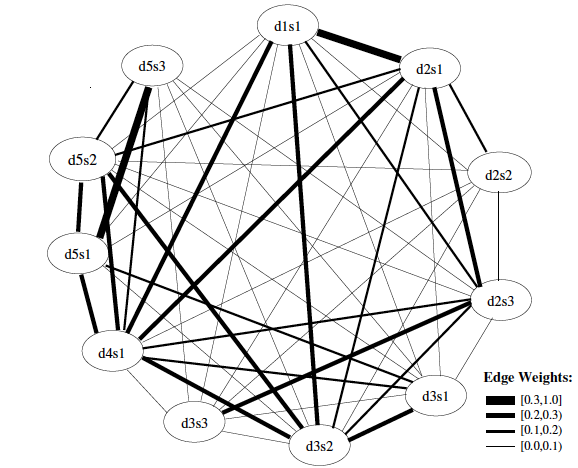 Degree Centrality
Centrality: # of neighbors in graph
Edge(a,b) if cosine_sim(a,b) >= threshold
Threshold = 0:
Degree Centrality
Centrality: # of neighbors in graph
Edge(a,b) if cosine_sim(a,b) >= threshold
Threshold = 0:
Fully connected  uninformative
Threshold = 0.1, 0.2:
Degree Centrality
Centrality: # of neighbors in graph
Edge(a,b) if cosine_sim(a,b) >= threshold
Threshold = 0:
Fully connected  uninformative
Threshold = 0.1, 0.2:
Some filtering, can be useful
Threshold >= 0.3:
Degree Centrality
Centrality: # of neighbors in graph
Edge(a,b) if cosine_sim(a,b) >= threshold
Threshold = 0:
Fully connected  uninformative
Threshold = 0.1, 0.2:
Some filtering, can be useful
Threshold >= 0.3:
Only two connected pairs in example
Also uninformative
LexRank
Degree centrality: 1 edge, 1 vote
Possibly problematic:
LexRank
Degree centrality: 1 edge, 1 vote
Possibly problematic:
E.g. erroneous doc in cluster, some sent. may score high
LexRank idea:
Node can have high(er) score via high scoring neighbors
LexRank
Degree centrality: 1 edge, 1 vote
Possibly problematic:
E.g. erroneous doc in cluster, some sent. may score high
LexRank idea:
Node can have high(er) score via high scoring neighbors
Same idea as PageRank, Hubs & Authorities
Page ranked high b/c pointed to by high ranking pages
LexRank
Degree centrality: 1 edge, 1 vote
Possibly problematic:
E.g. erroneous doc in cluster, some sent. may score high
LexRank idea:
Node can have high(er) score via high scoring neighbors
Same idea as PageRank, Hubs & Authorities
Page ranked high b/c pointed to by high ranking pages
Power Method
Input:
Adjacency matrix M
Initialize p0 (uniform)
t=0
repeat
t= t+1
pt=MTpt-1
Until convergence
Return pt
LexRank
Can think of matrix X as transition matrix of Markov chain
i.e. X(i,j) is probability of transition from state i to j
LexRank
Can think of matrix X as transition matrix of Markov chain
i.e. X(i,j) is probability of transition from state i to j
Will converge to a stationary distribution (r)
Given certain properties (aperiodic, irreducible)
Probability of ending up in each state via random walk
LexRank
Can think of matrix X as transition matrix of Markov chain
i.e. X(i,j) is probability of transition from state i to j
Will converge to a stationary distribution (r)
Given certain properties (aperiodic, irreducible)
Probability of ending up in each state via random walk
Can compute iteratively to convergence via:



“Lexical PageRank”  “LexRank
(power method computes eigenvector )
LexRank Score Example
For earlier graph:
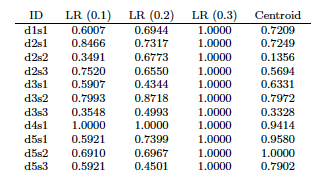 Continuous LexRank
Basic LexRank ignores similarity scores
Except for initial thresholding of adjacency
Continuous LexRank
Basic LexRank ignores similarity scores
Except for initial thresholding of adjacency
Could just use weights directly (rather than degree)
Advantages vs Centroid
Captures information subsumption
Highly ranked sentences have greatest overlap w/adj
Will promote those sentences
Advantages vs Centroid
Captures information subsumption
Highly ranked sentences have greatest overlap w/adj
Will promote those sentences

Reduces impact of spurious high-IDF terms
Rare terms get very high weight (reduce TF)
Lead to selection of sentences w/high IDF terms
Effect minimized in LexRank
Example Results
Beat official DUC 2004 entrants:
All versions beat baselines and centroid
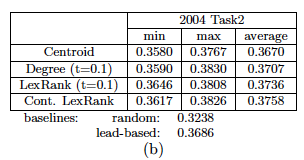 Example Results
Beat official DUC 2004 entrants:
All versions beat baselines and centroid
Continuous LR > LR > degree
Variability across systems/tasks
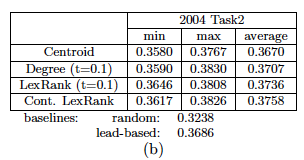 Example Results
Beat official DUC 2004 entrants:
All versions beat baselines and centroid
Continuous LR > LR > degree
Variability across systems/tasks







Common baseline and component
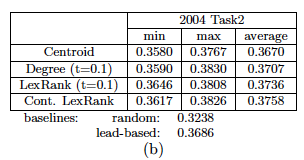 Supervised Word Selection
RegSumm:
Improving the Estimation of Word Importance for News Multi-Document Summarization (Hong & Nenkova, ’14)
Key ideas:
Supervised method for word selection
Diverse, rich feature set: unsupervised measures, POS, NER, position, etc
Identification of common “important” words via side corpus of news articles and human summaries
Basic Approach
Learn keyword importance
Contrasts with unsupervised selection, learning sentences
Basic Approach
Learn keyword importance
Contrasts with unsupervised selection, learning sentences

Train regression over large number of possible features
Supervision over words
Did document word appear in summary or not?
Basic Approach
Learn keyword importance
Contrasts with unsupervised selection, learning sentences

Train regression over large number of possible features
Supervision over words
Did document word appear in summary or not?

Greedy sentence selection:
Highest scoring sentences: average word weight
Do not add if >= 0.5 cosine similarity w/any curr sents
Features I
Unsupervised measures:
Used as binary features given some threshold
Features I
Unsupervised measures:
Used as binary features given some threshold

Word probability:  count(w)/N
Computed over input cluster
Features I
Unsupervised measures:
Used as binary features given some threshold

Word probability:  count(w)/N
Computed over input cluster

Log likelihood ratio: Gigaword as background corpus
Features I
Unsupervised measures:
Used as binary features given some threshold

Word probability:  count(w)/N
Computed over input cluster

Log likelihood ratio: Gigaword as background corpus

Markov Random Walk (MRW):
Graphical model approach similar to LexRank
Nodes: words
Edges: # syntactic dependencies b/t wds in sentences
Weights via PageRank algorithm
Features II
“Global” word importance:
Question: Are there words which are intrinsically likely to show up in (news) summaries?
Features II
“Global” word importance:
Question: Are there words which are intrinsically likely to show up in (news) summaries?

Approach: 
Build language models on NYT corpus of articles+summs
One model on articles, one model on summaries
Features II
“Global” word importance:
Question: Are there words which are intrinsically likely to show up in (news) summaries?

Approach: 
Build language models on NYT corpus of articles+summs
One model on articles, one model on summaries
Measures: PrA(w), PrA(w)-PrG(w), PrA(w)/PrG(w)
KL(A||G) = PrA(w)*ln (PrA(w)/PrG(w))
KL(G||A) = PrG(w)*ln (PrG(w)/PrA(w))
Features II
“Global” word importance:
Question: Are there words which are intrinsically likely to show up in (news) summaries?

Approach: 
Build language models on NYT corpus of articles+summs
One model on articles, one model on summaries
Measures: PrA(w), PrA(w)-PrG(w), PrA(w)/PrG(w)
KL(A||G) = PrA(w)*ln (PrA(w)/PrG(w))
KL(G||A) = PrG(w)*ln (PrG(w)/PrA(w))
Binary features: top-k or bottom-k features
Features III
Adaptations of common features:
Features III
Adaptations of common features:
Word position as proportion of document [0,1]
Earliest first, latest last, average, average first
Features III
Adaptations of common features:
Word position as proportion of document [0,1]
Earliest first, latest last, average, average first

Word type: POS, NER
Features III
Adaptations of common features:
Word position as proportion of document [0,1]
Earliest first, latest last, average, average first

Word type: POS, NER
Emphasizes NNS, NN, capitalization; ORG, PERS, LOC

MPQA and LIWC features:
MPQA:
Features III
Adaptations of common features:
Word position as proportion of document [0,1]
Earliest first, latest last, average, average first

Word type: POS, NER
Emphasizes NNS, NN, capitalization; ORG, PERS, LOC

MPQA and LIWC features:
MPQA: sentiment, subjectivity terms 
Strong sentiment likely or not?
Features III
Adaptations of common features:
Word position as proportion of document [0,1]
Earliest first, latest last, average, average first

Word type: POS, NER
Emphasizes NNS, NN, capitalization; ORG, PERS, LOC

MPQA and LIWC features:
MPQA: sentiment, subjectivity terms 
Strong sentiment likely or not?  NOT
LIWC: words for 64 categories: +: death, anger, money
Neg: pron, neg, fn words, swear, adverbs, etc
Assessment: Words
Select N highest ranked keywords via regression
Compute F-measure over words in summaries
Gi: i = # of summaries in which word appears
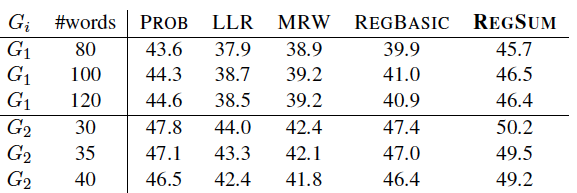 Assessment: Summaries
Compare summarization w/ROUGE-1,2,4
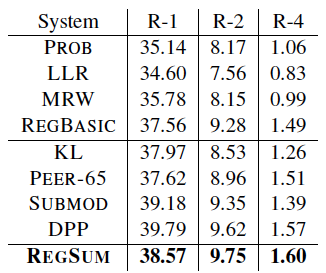 Basic
Systems
State of 
The Art
Systems
CLASSY
“Clustering, Linguistics and Statistics for Summarization Yield”
Conroy et al. 2000-2011
Highlights:
High performing system
Often rank 1 in DUC/TAC, commonly used comparison
Topic signature-type system (LLR)
HMM-based content selection
Redundancy handling
Using LLR for Weighting
Compute	weight for all cluster terms
weight(wi) = 1 if -2log λ> 10, 0 o.w.
Use that to compute sentence weights


How do we use the weights?
One option: directly rank sentences for extraction
LLR-based systems historically perform well
Better than tf*idf generally
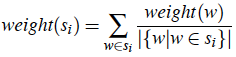 HMM Sentence Selection
CLASSY strategy: Use LLR as feature in HMM 
How does HMM map to summarization?
HMM Sentence Selection
CLASSY strategy: Use LLR as feature in HMM 
How does HMM map to summarization?
Key idea:
 Two classes of states: summary, non-summary
Feature(s)?
HMM Sentence Selection
CLASSY strategy: Use LLR as feature in HMM 
How does HMM map to summarization?
Key idea:
 Two classes of states: summary, non-summary
Feature(s)?: log(#sig+1) (tried: length, position,..)
Lower cased, white-space tokenized (a-z), stopped
Topology:
HMM Sentence Selection
CLASSY strategy: Use LLR as feature in HMM 
How does HMM map to summarization?
Key idea:
 Two classes of states: summary, non-summary
Feature(s)?: log(#sig+1) (tried: length, position,..)
Lower cased, white-space tokenized (a-z), stopped
Topology:
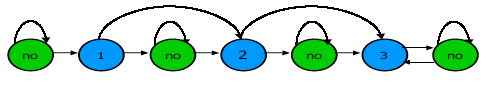 HMM Sentence Selection
CLASSY strategy: Use LLR as feature in HMM 
How does HMM map to summarization?
Key idea:
 Two classes of states: summary, non-summary
Feature(s)?: log(#sig+1) (tried: length, position,..)
Lower cased, white-space tokenized (a-z), stopped
Topology: 



Select sentences with highest posterior (in “summary”)
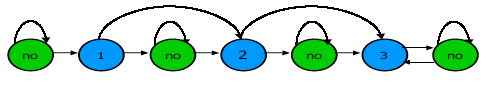 Matrix-based Selection
Redundancy minimizing selection
Create term x sentence matrix
If term in sentence, weight is nonzero
Matrix-based Selection
Redundancy minimizing selection
Create term x sentence matrix
If term in sentence, weight is nonzero
Loop:
Select highest scoring sentence
Based on Euclidean norm
Matrix-based Selection
Redundancy minimizing selection
Create term x sentence matrix
If term in sentence, weight is nonzero
Loop:
Select highest scoring sentence
Based on Euclidean norm
Subtract those components from remaining sentences
Until enough sentences
Matrix-based Selection
Redundancy minimizing selection
Create term x sentence matrix
If term in sentence, weight is nonzero
Loop:
Select highest scoring sentence
Based on Euclidean norm
Subtract those components from remaining sentences
Until enough sentences
Effect: selects highly ranked but different sentences
Relatively insensitive to weighting schemes
Combining Approaches
Both HMM and Matrix method select sentences
Can combine to further improve
Combining Approaches
Both HMM and Matrix method select sentences
Can combine to further improve
Approach:
Use HMM method to compute sentence scores
(e.g. rather than just weight based)
Incorporates context information, prior states
Combining Approaches
Both HMM and Matrix method select sentences
Can combine to further improve
Approach:
Use HMM method to compute sentence scores
(e.g. rather than just weight based)
Incorporates context information, prior states
Loop:
Select highest scoring sentence
Combining Approaches
Both HMM and Matrix method select sentences
Can combine to further improve
Approach:
Use HMM method to compute sentence scores
(e.g. rather than just weight based)
Incorporates context information, prior states
Loop:
Select highest scoring sentence
Update matrix scores 
Exclude those with too low matrix scores
Until enough sentences are found
Other Linguistic Processing
Sentence manipulation (before selection):
Remove uninteresting phrases based on POS tagging
Gerund clauses, restr. rel. appos, attrib, lead adverbs
Other Linguistic Processing
Sentence manipulation (before selection):
Remove uninteresting phrases based on POS tagging
Gerund clauses, restr. rel. appos, attrib, lead adverbs

Coreference handling (Serif system)
Created coref chains initially
Replace all mentions with longest mention (# caps)
Used only for sentence selection
Outcomes
HMM, Matrix: both effective, better combined

Linguistic pre-processing improves
Best ROUGE-1,ROUGE-2 in DUC
Coref handling improves:
Best ROUGE-3, ROUGE-4; 2nd ROUGE-2